Kampeerbestek
Door Tieme van den Broek
Inhoud
Onderzoek
PVE
Gemaakte modellen
Solid Works tekening
Prototype
Onderzoek
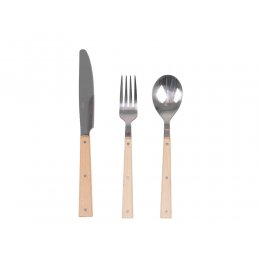 Wat is er al?
Prijs 
Meestal erg simpel of wegwerpbestek
PVE
Makkelijk af te wassen 
Opnieuw te gebruiken
Waterbestendig
Maximaal 10 tot 15 euro
Handige functie
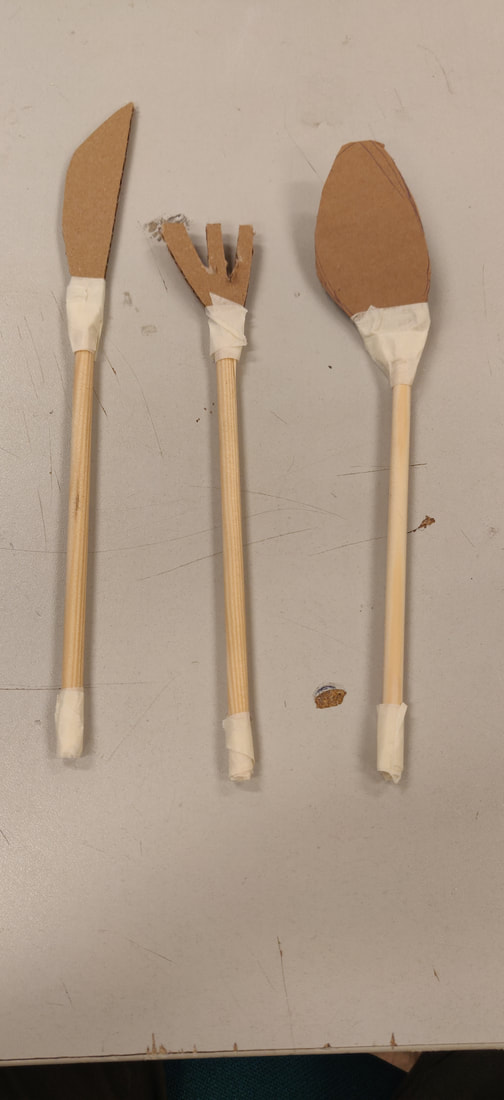 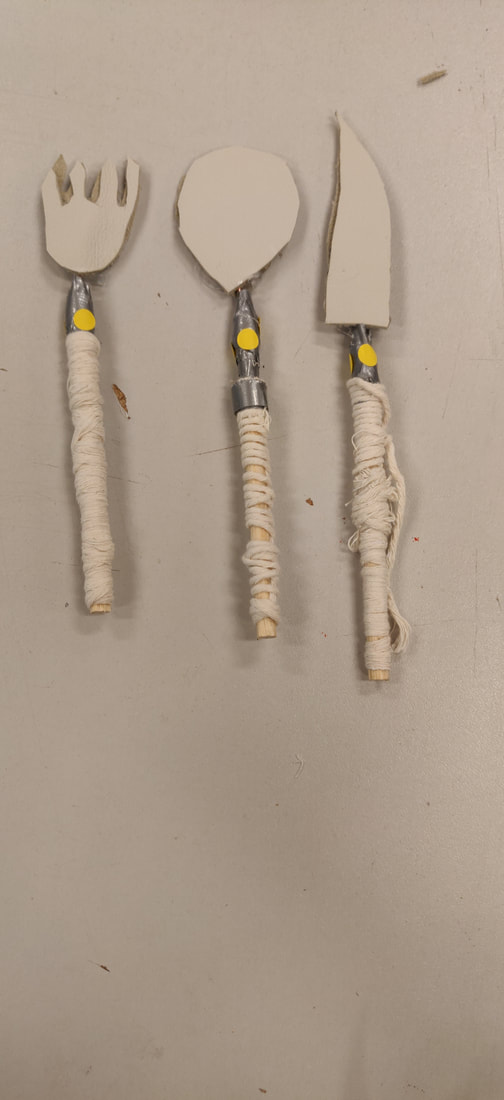 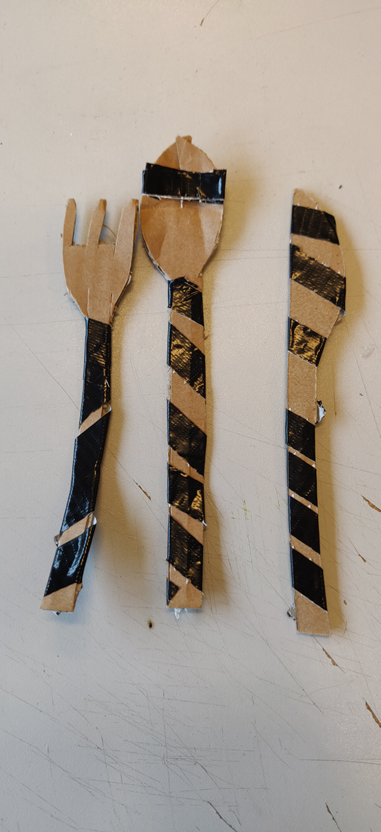 Lepel en vork hebben geen goede vorm
2 delen
Lelijk
Niet stevig
Een deel
Slecht materiaal
Niet stevig
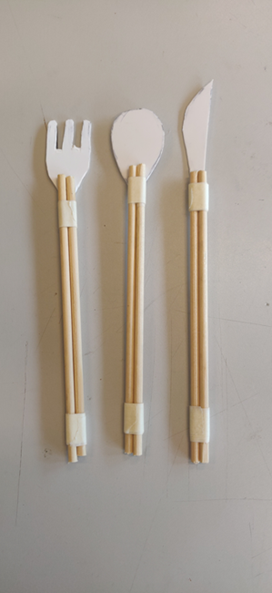 Handvat uitproberen: niet lekker in de hand
Lepel krijgt betere vorm
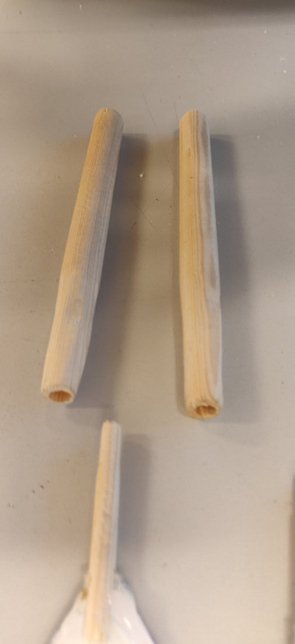 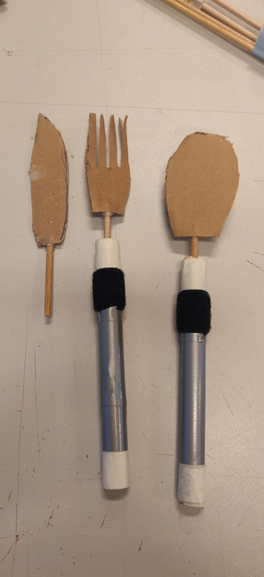 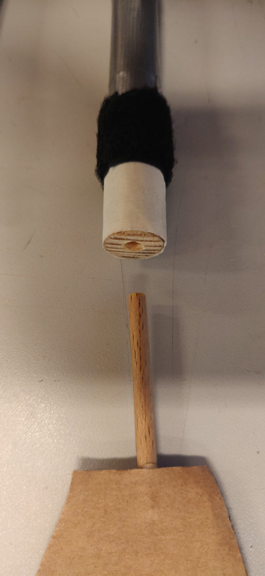 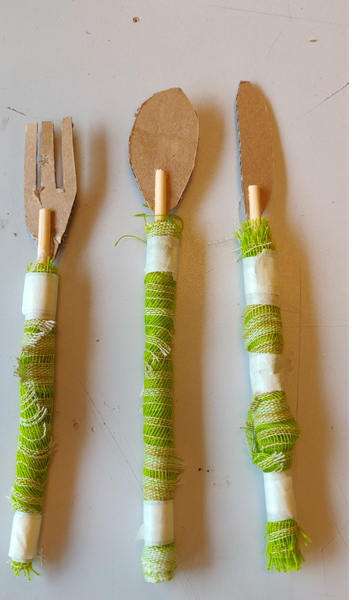 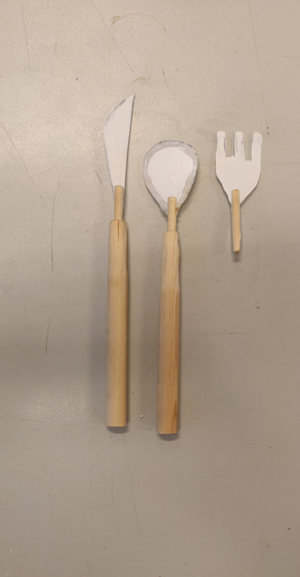 2 delen verbetert door 2 handvaten van te maken. Hierdoor alleen bovenste deel afwassen
Uiterlijk veel beter
Lepel nog geen vorm
Het bestaat uit 2 delen
Solid works tekeningen
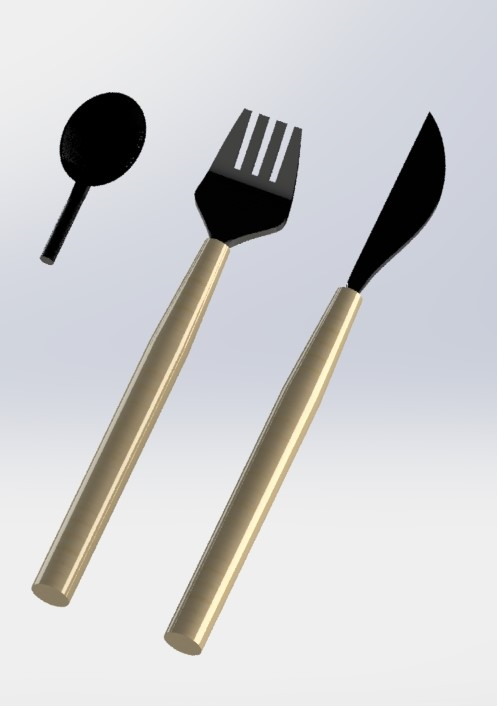 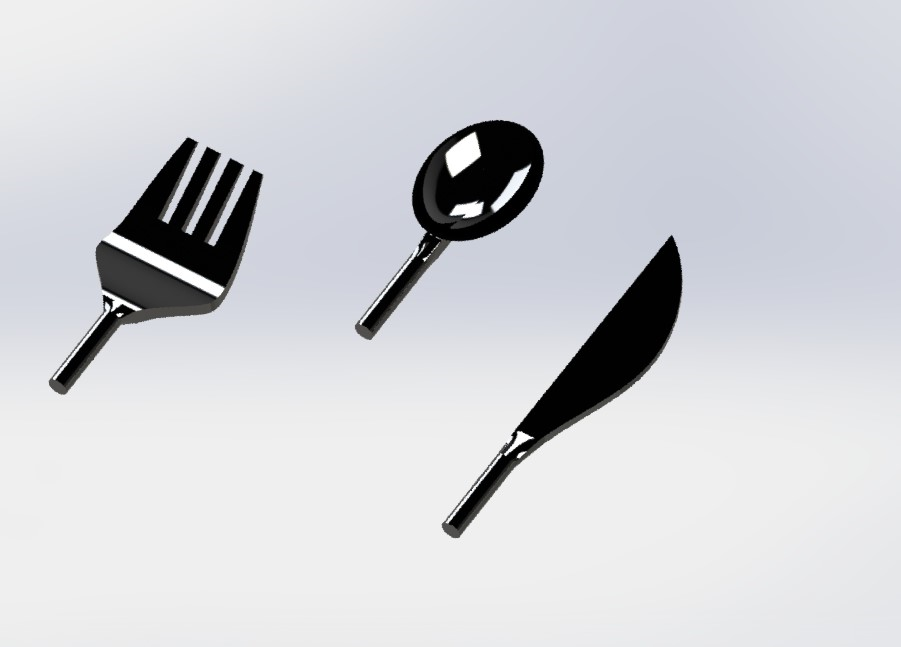 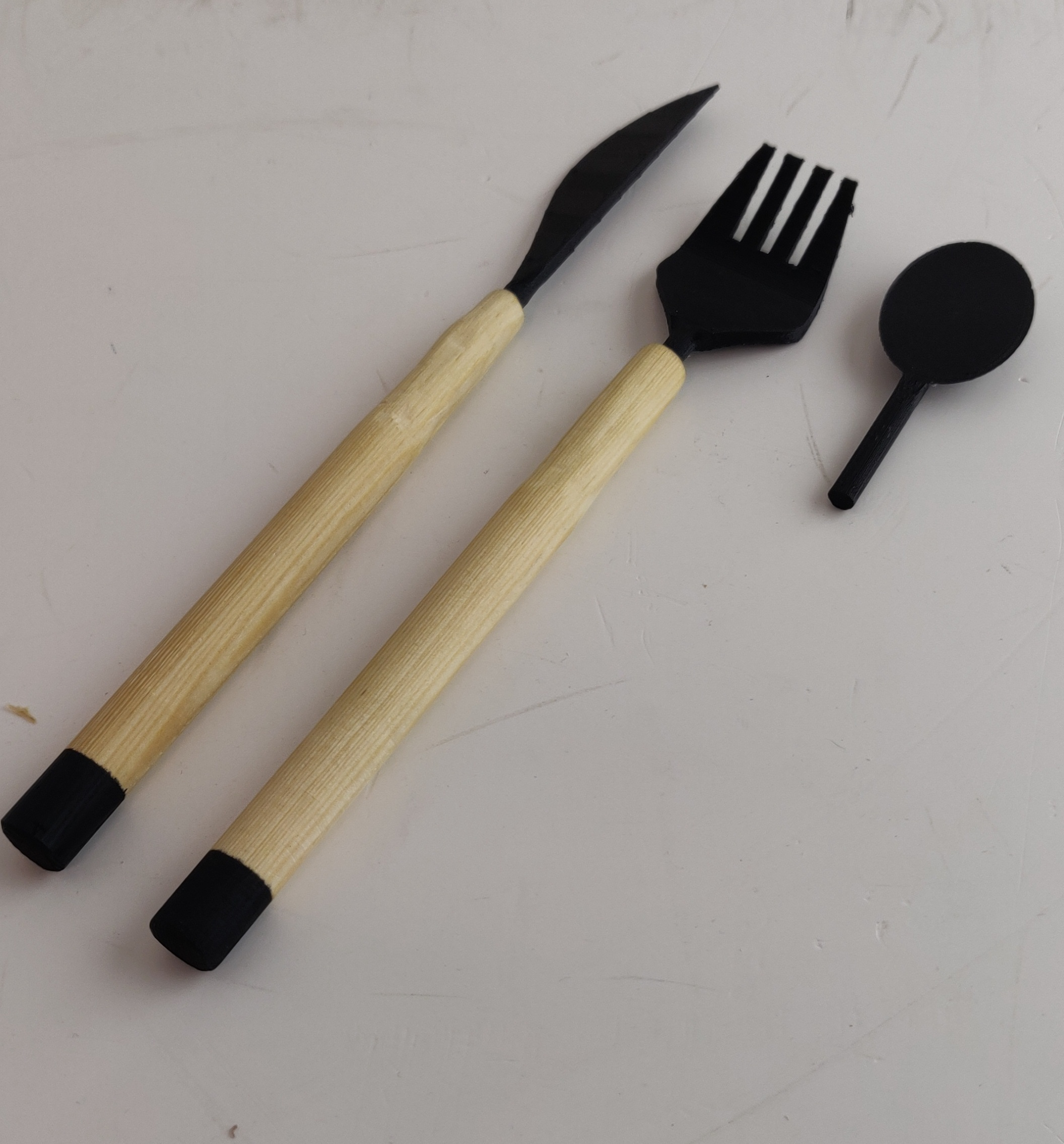 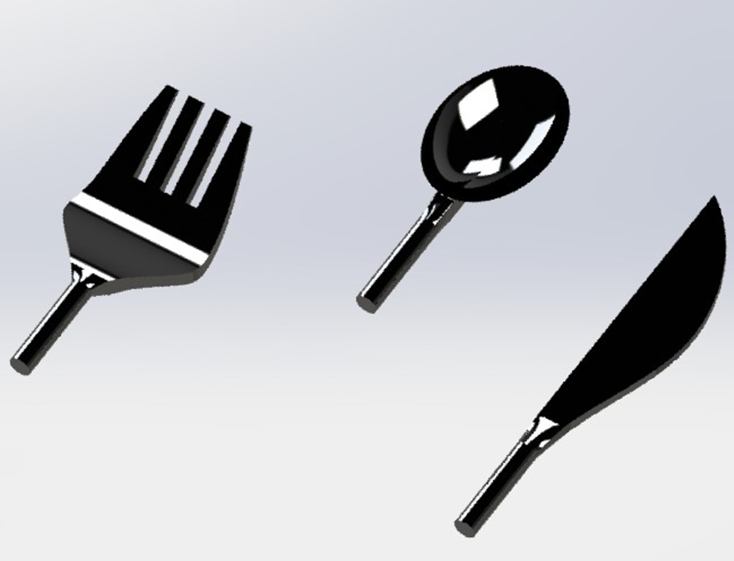 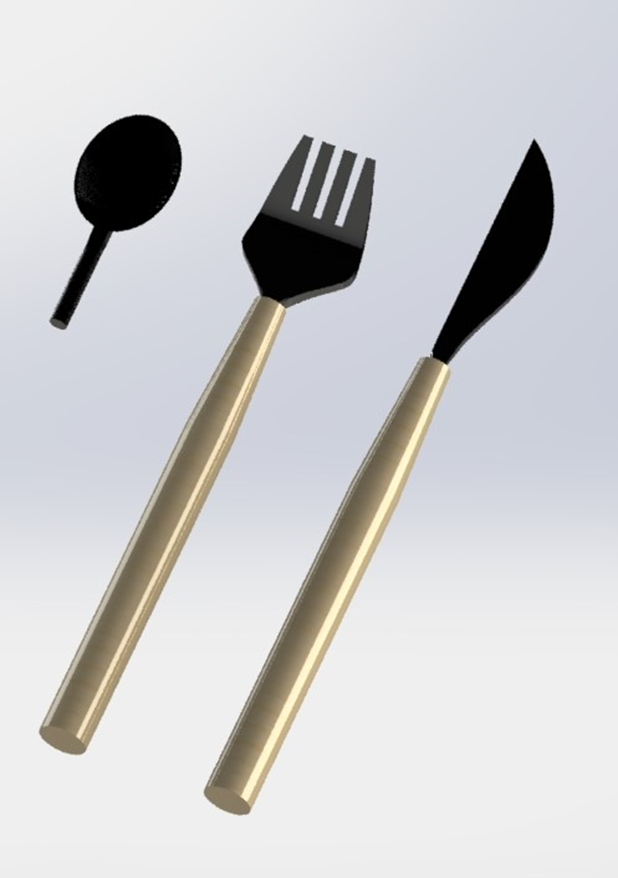 Prototype